Паспорт объекта Министерство образования и науки Республики ДагестанМКОУ «Аладашская СОШ-детский сад им.Героя Советского Союза А.К.Алиева»Курахского района
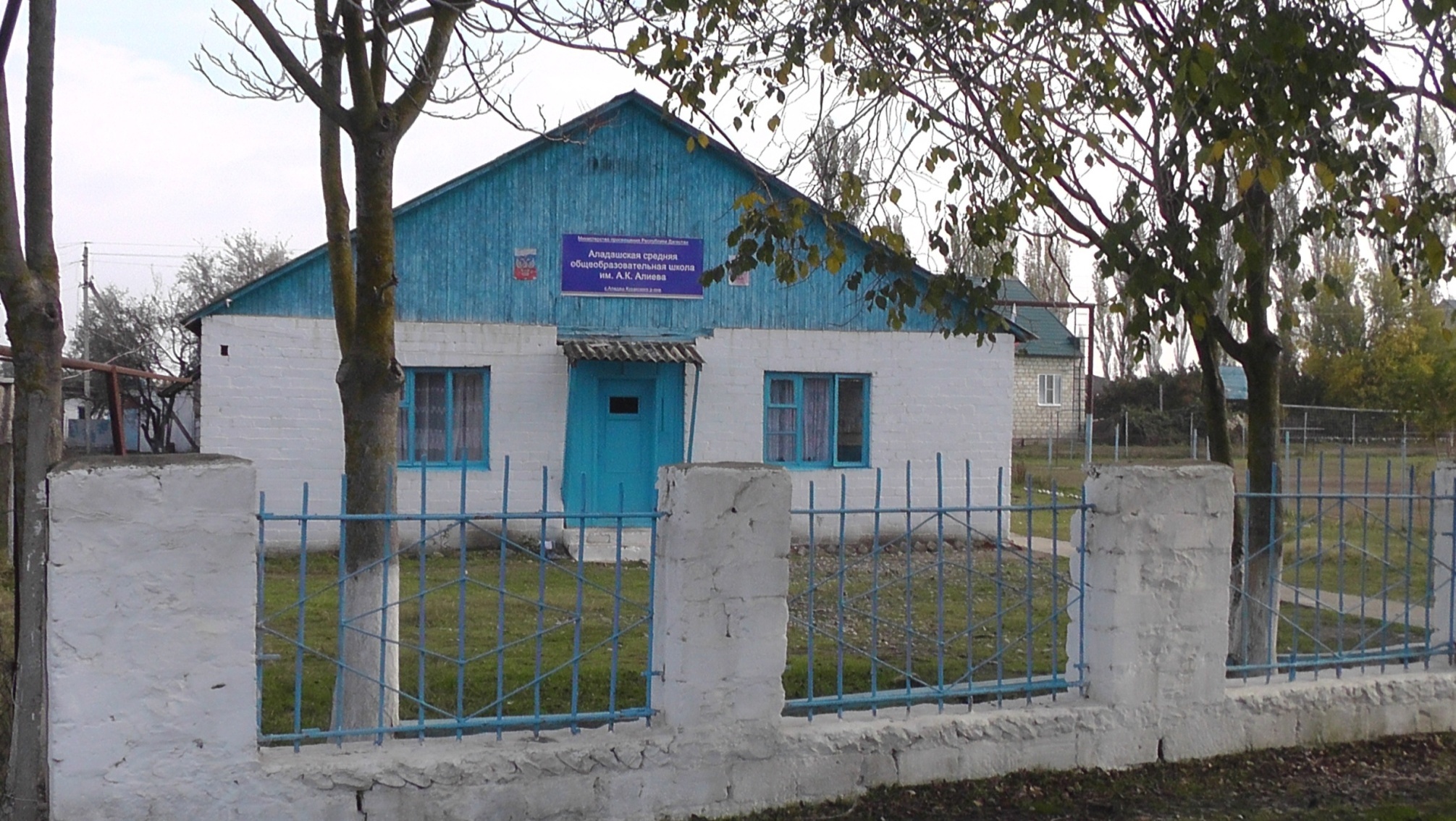 Карта села
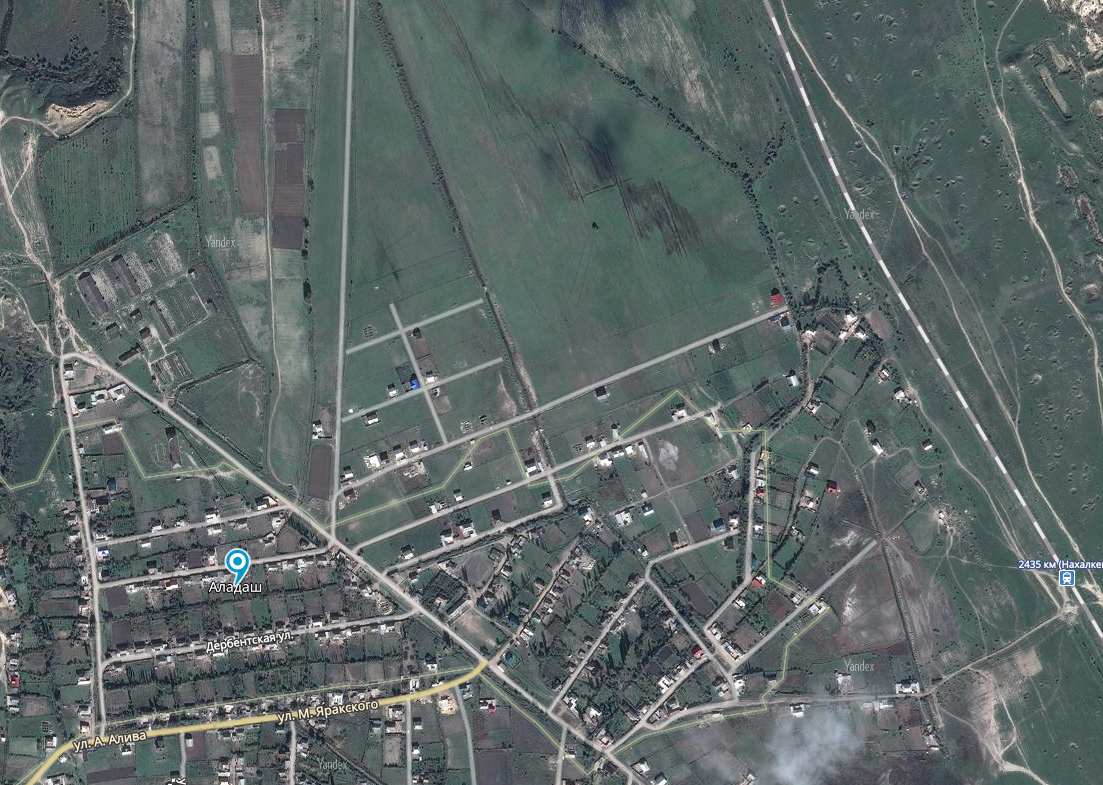 МКОУ «Аладашская СОШ-детский сад»
Курахского района РД
Руководитель Абдуллаев М.Р.
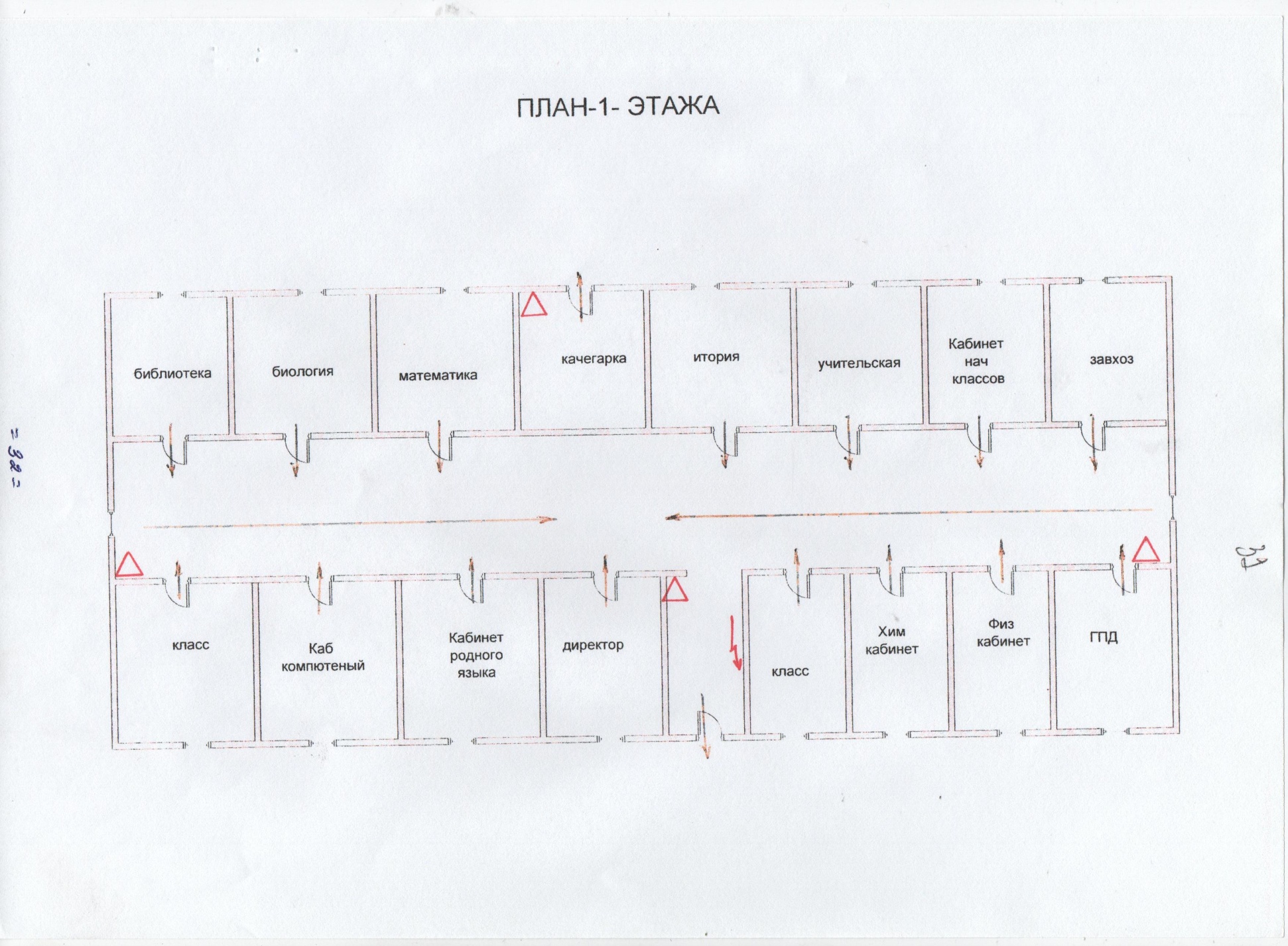 Оперативно-технические характеристики объекта
МКОУ «Аладашская СОШ-детский сад»
Курахского района Республики Дагестан